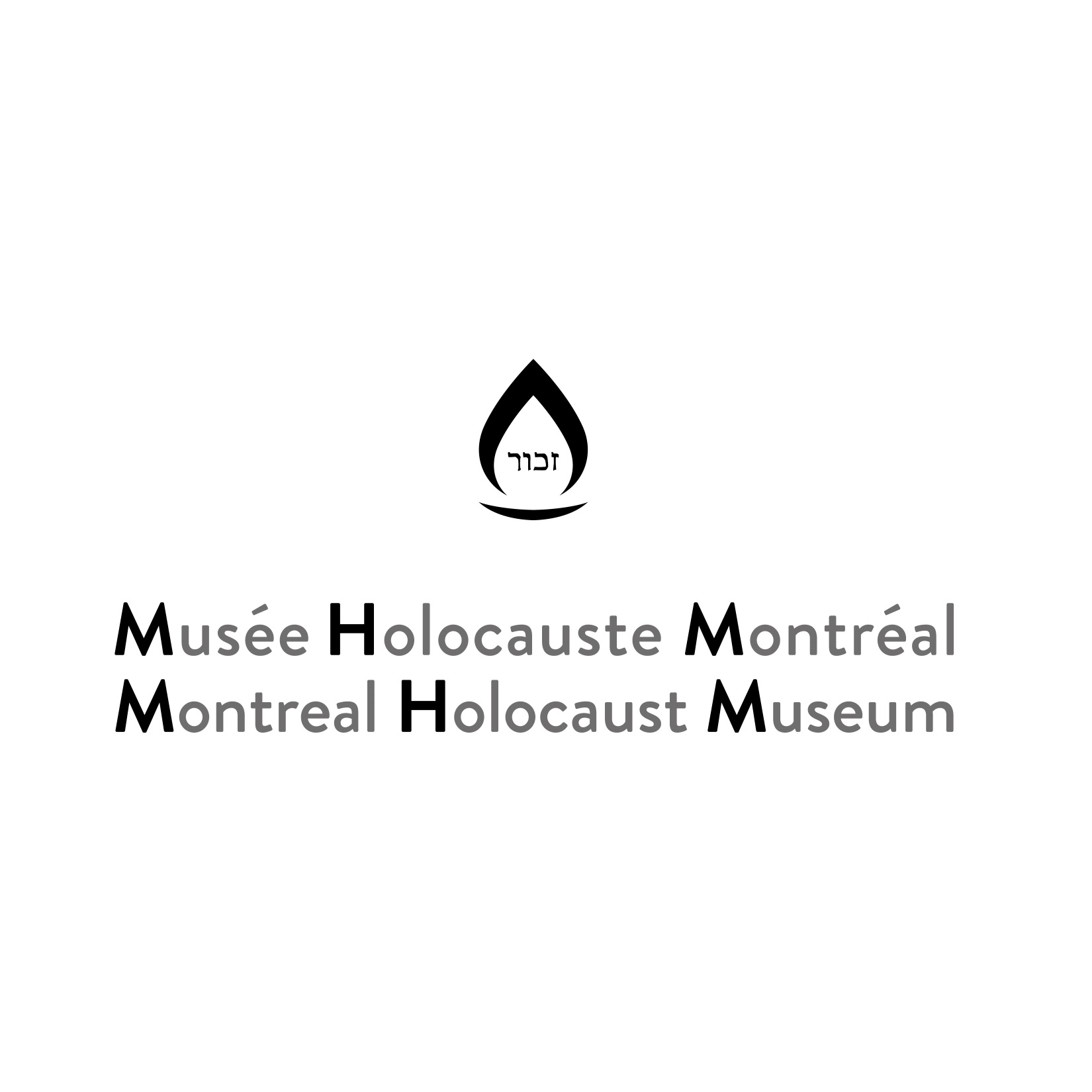 TEACHING MATERIALSHEART FROM AUSCHWITZ
After walking for three days, Fania and some of the other workers from the  munitions factory are deported by train to Ravensbrück, which is a concentration  camp for women. The last message is written in the heart by a young woman on  January 26, 1945, at Ravensbrück.

Fania and Zlatka are both survivors of the Holocaust. Fania’s favourite inscription  in the heart is “Freedom, Freedom, Freedom.” Fania donated the heart to the  Montreal Holocaust Museum in 1988. It is an exceptional object in the museum: It  is one of the rare objects known to have been created by prisoners in Auschwitz.

In 1998, Zlatka, like many other Holocaust survivors, told her life story in Yiddish  in front of a camera in Montreal. In this recording, she tells how she had the idea  to make the heart and how she proceeded to make it. She says: “We were 20  (women); that is why I imagined 20 layers.” In fact there are 12 women’s  signatures in the heart.

The story of the heart continues. In 2008, a documentary was made about the  heart. The directors Luc Cyr and Carl Leblanc travelled all over the world to find  the women who signed the heart. When the documentary was being made,  Fania saw the Heart from Auschwitz again at the Montreal Holocaust Museum. On  this occasion, students from Lambert-Closse School in Montreal, who did The  Heart From Auschwitz activity, gave her a heart for her 84th birthday.
THE HISTORY OF THE  “HEART FROM AUSCHWITZ”
Her name is Fania. The F on the front of the heart is the first letter of her name.

During the war, Fania was in Poland. She was a prisoner at the Auschwitz camp  and was forced to work in a munitions factory.
December 12, 1944, is Fania’s birthday. She is 20 years old.  In the munitions factory, Fania has a friend called Zlatka.

Zlatka wants to give Fania a gift for her birthday. She decides to make a heart  which will contain the signatures of many women who work in the munitions  factory.

Zlatka makes the heart and it is very difficult to find the things she needs to make  it with. Scissors, paper, material and pencils are very rare, forbidden objects.

Once the heart is made, she puts a note in the heart and then gets about 20  women to sign it. These women, all prisoners in Auschwitz, come from different  countries. They write in the heart in Polish, German, French and Hebrew. In the  heart there are messages of friendship, words of hope, birthday wishes and  signatures. Then they give the heart to Fania.

In January 1945, Auschwitz is evacuated. Fania and her comrades are forced to  walk towards Germany. This event is called the “Death March”. Fania manages  to keep the heart hidden under her arm for the entire journey.
Zlatka Pitluk recounted her life story and her experience of the Holocaust in  front of a video camera on September 16, 1998. Certain survivors choose to  do this in order to transmit their memories to young people.
Fania now lives in Toronto. She was born on December 12, 1924.

Zlatka lived in Buenos Aires until she passed in 2018. She was born on  September 24, 1924.
Fania Fainer, December 10, 2008, at the Montreal Holocaust Museum Here  she is in front of the glass cabinet in which the Heart from Auschwitz is  displayed.
© Montreal Holocaust Museum
© Montreal Holocaust Museum
© Montreal Holocaust Museum
© Montreal Holocaust Museum
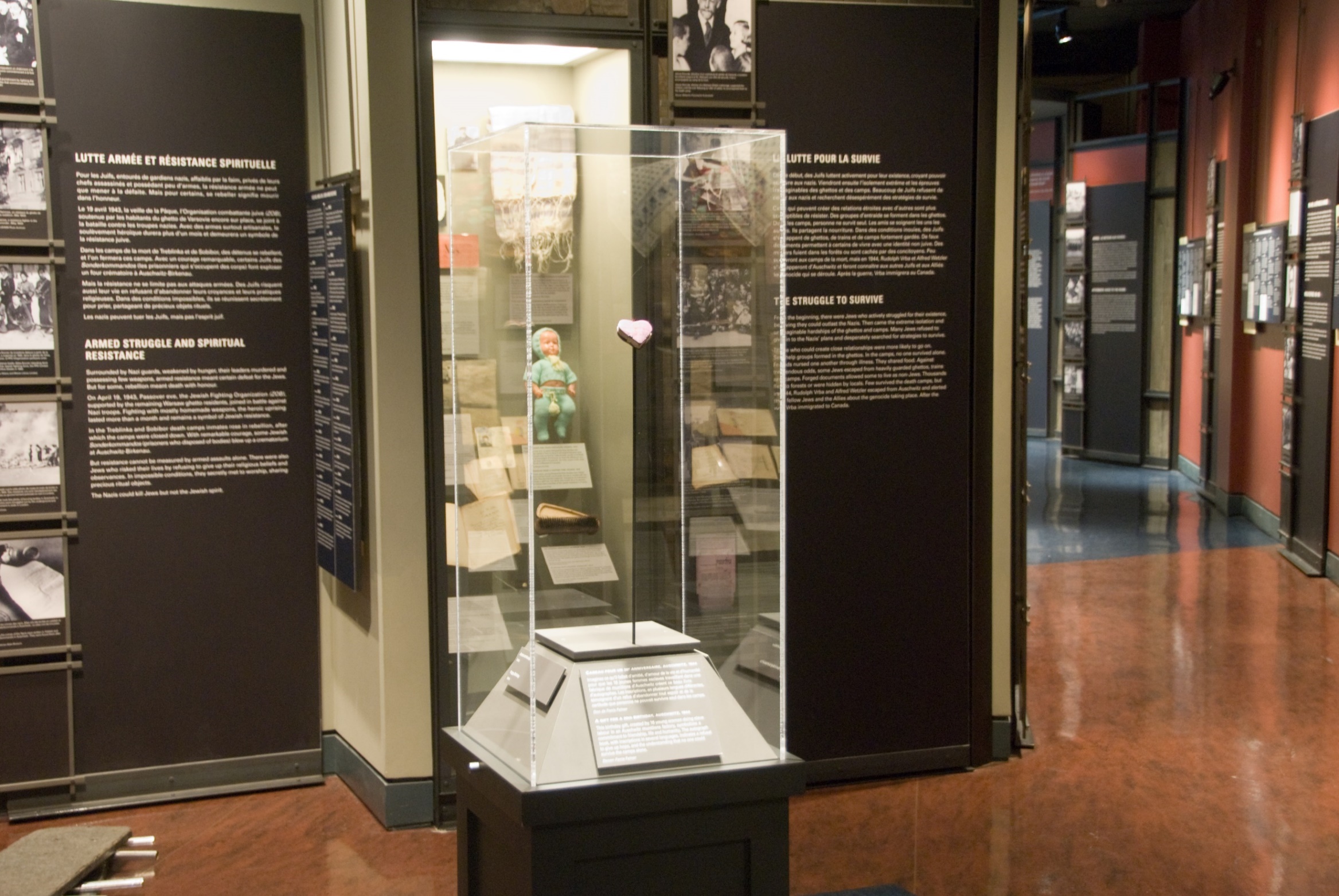 © Montreal Holocaust Museum
© Montreal Holocaust Museum
© Montreal Holocaust Museum
© Montreal Holocaust Museum
© Montreal Holocaust Museum
© Montreal Holocaust Museum
© Montreal Holocaust Museum
© Montreal Holocaust Museum
© Montreal Holocaust Museum
© Montreal Holocaust Museum
© Montreal Holocaust Museum
© Montreal Holocaust Museum
© Montreal Holocaust Museum
© Montreal Holocaust Museum
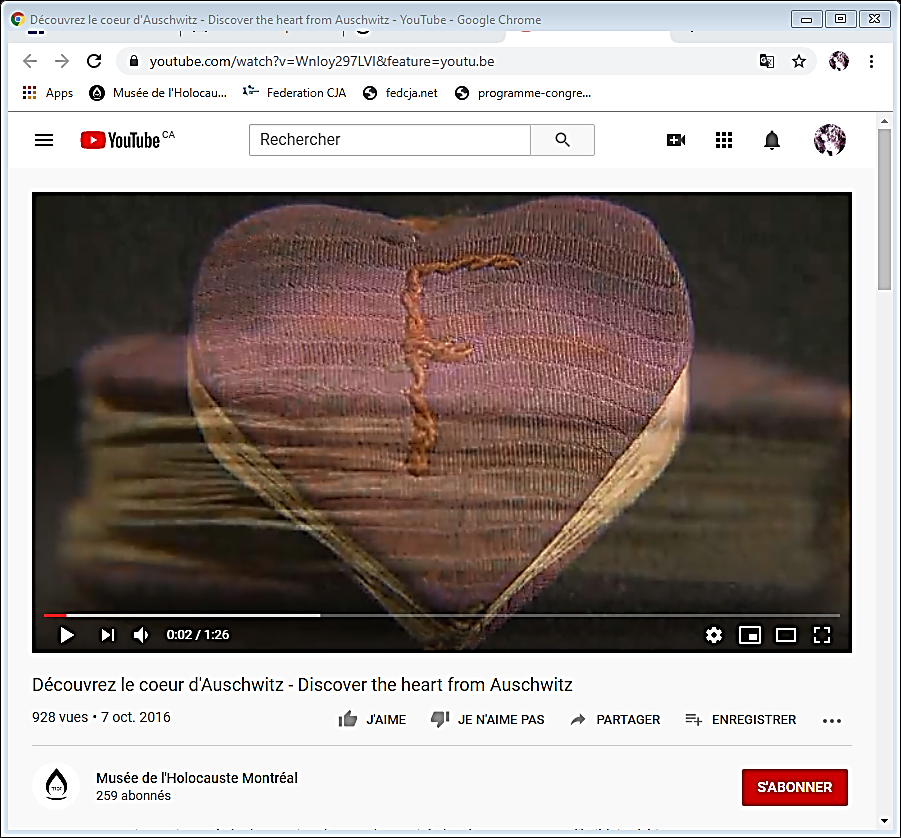 https://www.youtube.com/watch?v=WnIoy297LVI&feature=youtu.be
© Montreal Holocaust Museum
https://www.youtube.com/watch?v=SySpOO-E43o&feature=youtu.be
© Montreal Holocaust Museum
https://www.youtube.com/watch?v=h16uy3JfkRI&feature=emb_logo
© Montreal Holocaust Museum
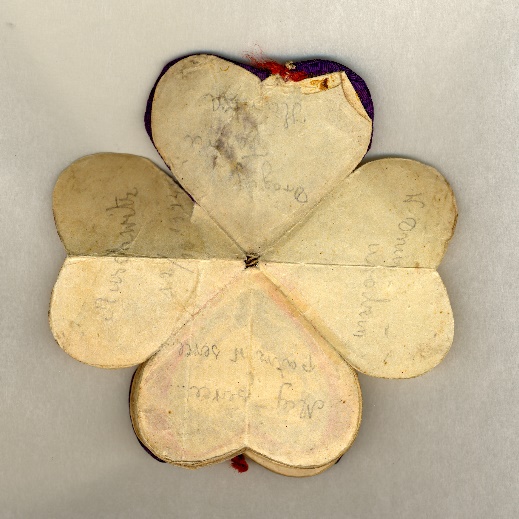 Hanka
© Montreal Holocaust Museum
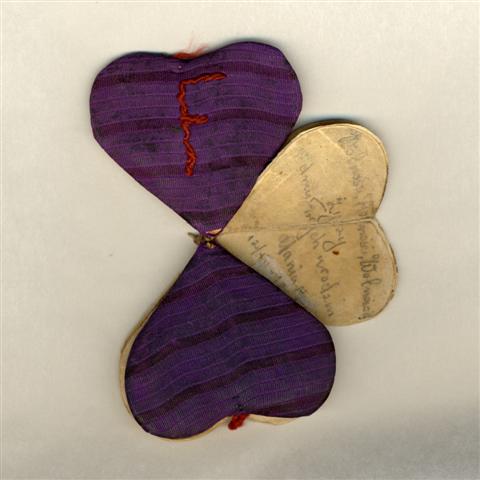 Mania
© Montreal Holocaust Museum
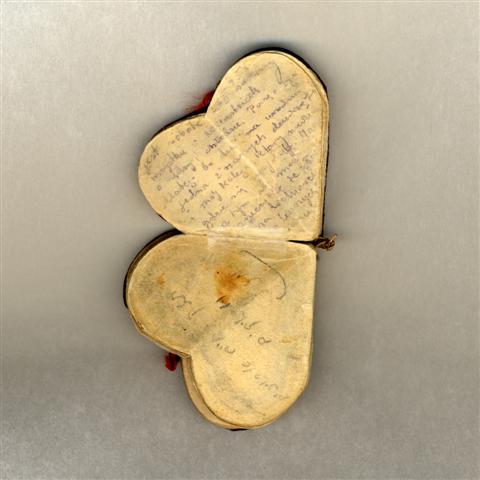 Not signed / Mazal
© Montreal Holocaust Museum
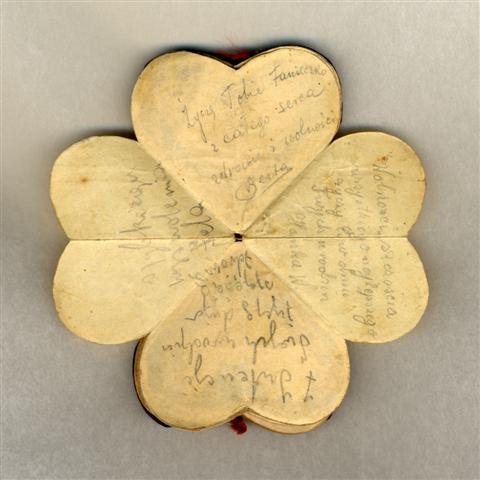 Hanka W / Fela / Berta
© Montreal Holocaust Museum
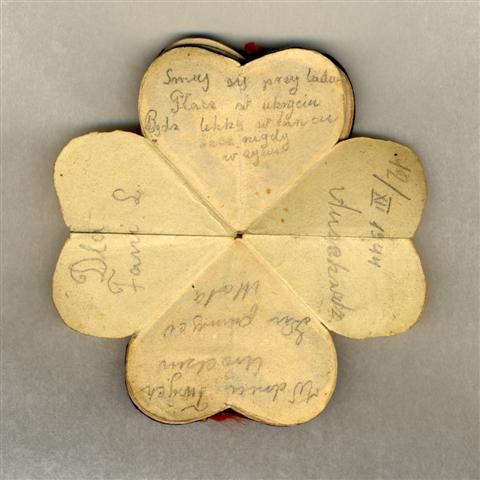 Mala
© Montreal Holocaust Museum
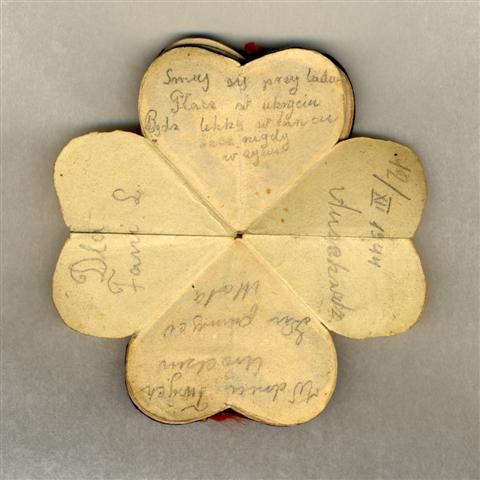 Ruth
© Montreal Holocaust Museum
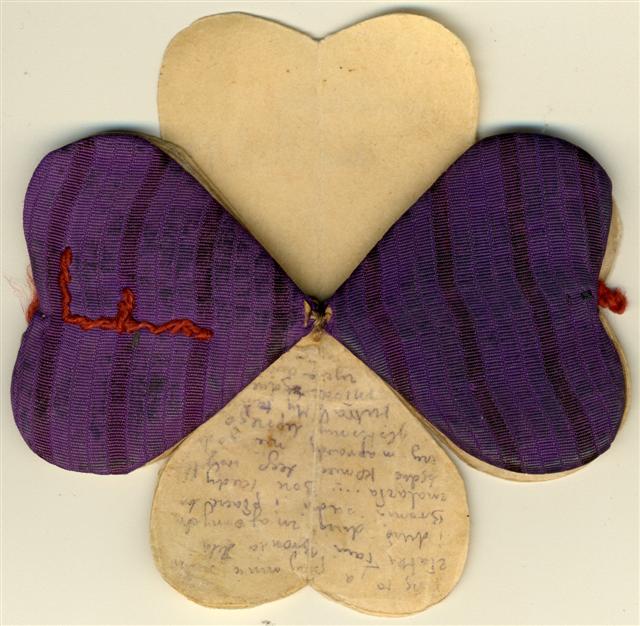 Non signed
© Montreal Holocaust Museum
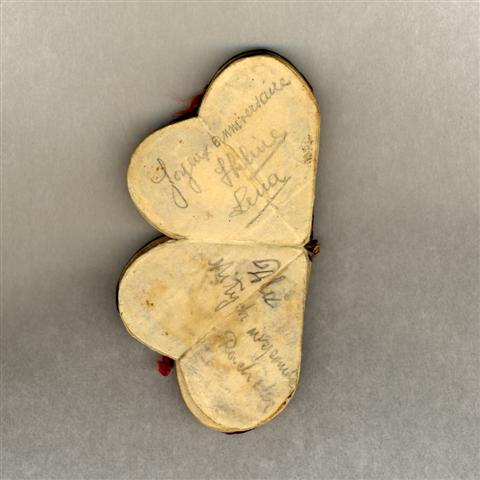 Hélène, Lena / Rachela
© Montreal Holocaust Museum
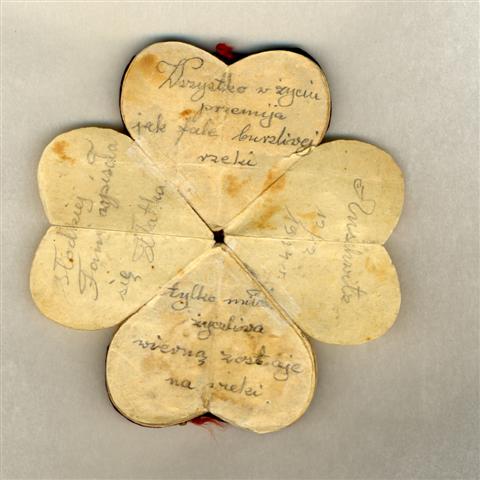 Zlatka
© Montreal Holocaust Museum
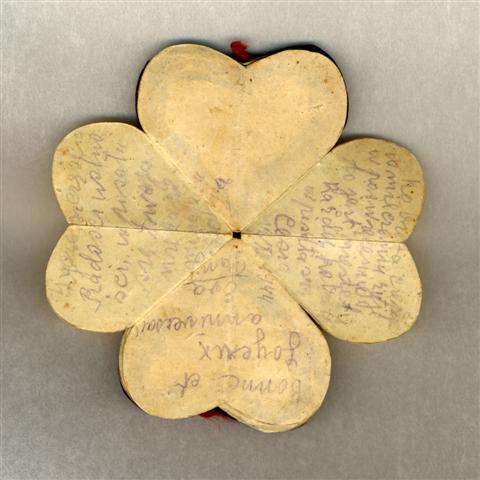 Eva Pany / Bronia / Cesia
© Montreal Holocaust Museum
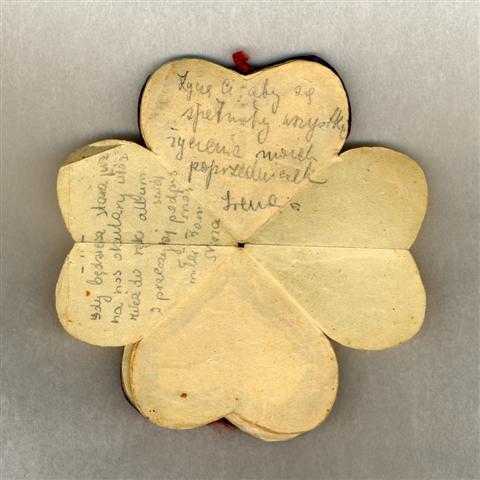 Irena / Mina
© Montreal Holocaust Museum
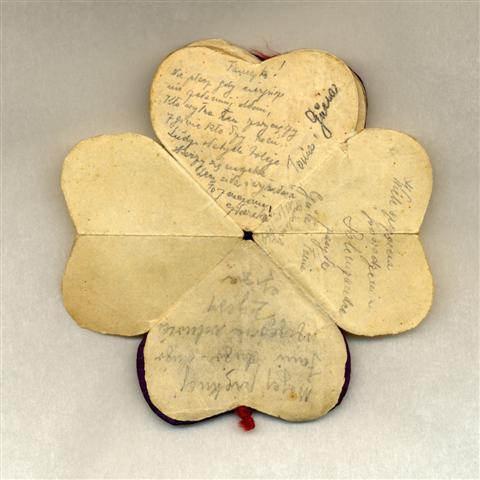 Tonia & Gusia / Guta & Tonia / Giza
Gŭsia is the same name than Guta. It’s the same woman.
© Montreal Holocaust Museum
Interpreting a video testimony
Interpreting an artefact
VIDEO TESTIMONY ANALYSIS SHEET


You are going to watch a video clip taken from the testimony of a Holocaust survivor or witness.

Instructions

Before viewing the clip, read the person’s biography.
Answer the following questions, based on what the person being interviewed had to say.  (Some questions may not apply to your clip):

Questions

Name of the person interviewed:  	

What event is the person talking about?
ARTEFACT ANALYSIS SHEET
Observe the artefact and try to answer the following questions. Explain your answers:

Describe the object: Type, shape, material, colour, etc.


What condition is it in?


When does it date from?


Is it a written document? If so, read the document about primary sources.


Is there an inscription on it? In what language?


What can be said about the object’s owner?


What does it teach us about the people who used it or who could have been affected by  it?


How big do you think this object is?


Who do you think made this object?


Where do you think this object came from? Where was it used?


What do you think this object was used for?


What does this artefact teach us about the Holocaust? About World War II?


Do objects like this exist today?
3. When and where did this event take place?
How old was the person at that time?


How did the person react? What did he/she do?


How did he/she feel?
7. What impact or consequences did the event have on him/her?
How did the other people he/she mentions react? (Did they help, collaborate with the  Germans, etc.)


Why do you think they did what they did? Are you surprised? Why?
© Montreal Holocaust Museum, 2018
© Montreal Holocaust Museum, 2018
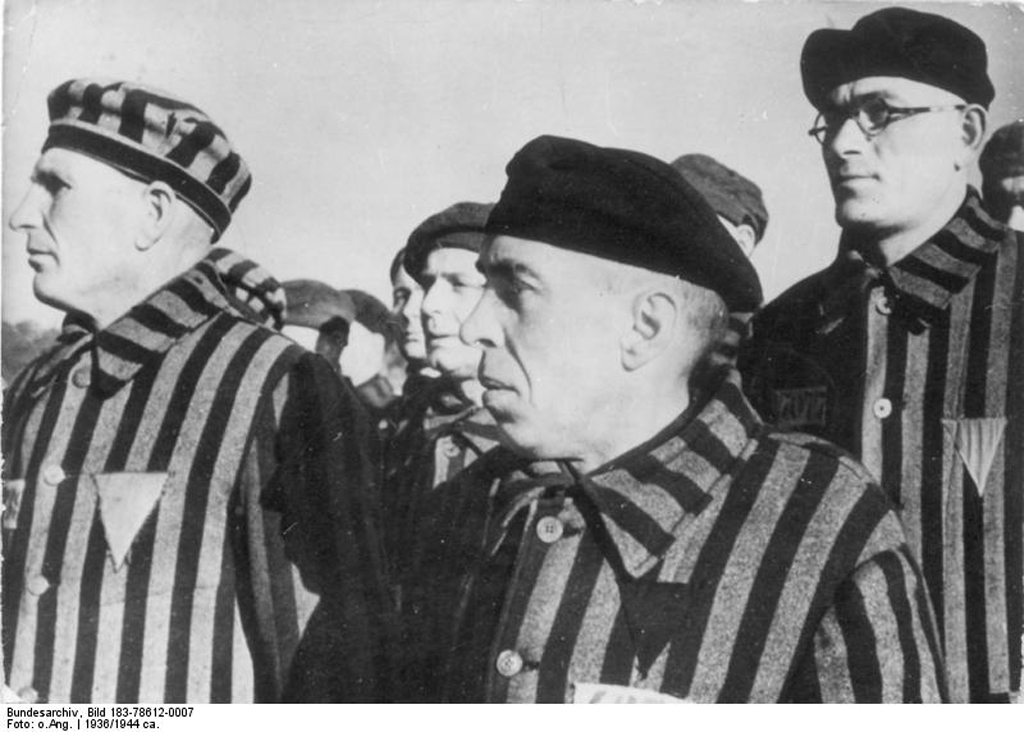 Prisoners of the Sachsenhausen concentration camp stand in line for the roll call. Germany, 1936.
Source: Bundesarchiv, Bild 183-78612-0007/CC-BY-SA
Yellow and red star prisoner’s badge worn in concentration camp to identify a Jewish political opponent. Germany, 1939
© Montreal Holocaust Museum
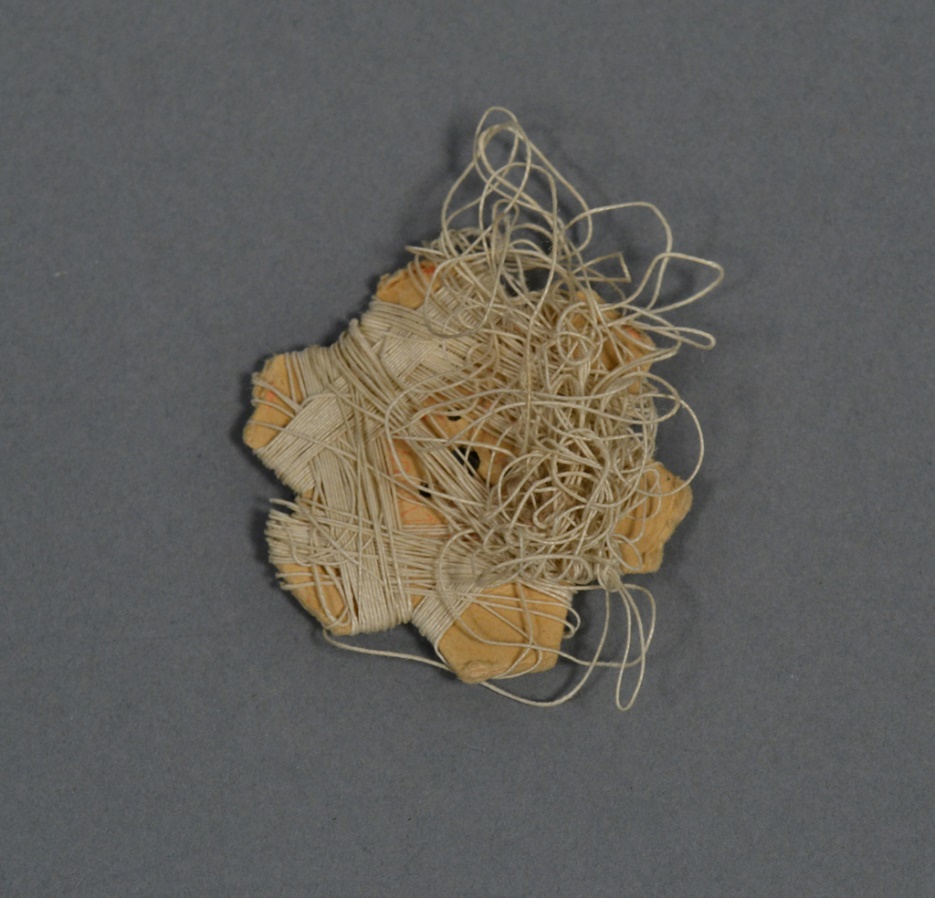 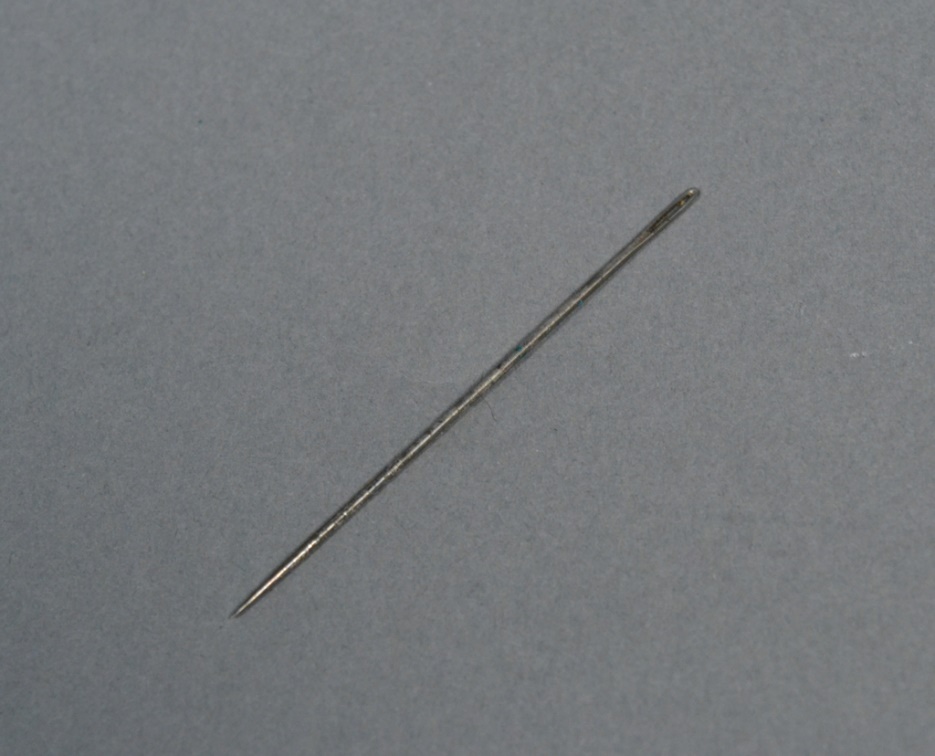 Family photograph taken in Kovno, Lithuania, 1938. Rosa Pliskin (1898-1986) is the third person from the right, in the second row. Her husband Mordechai Pliskin, who was killed in concentration camp Dachau, is in the centre.
Sewing kit kept in concentration camp by Rosa Pliskin. Poland, circa 1942.
© Montreal Holocaust Museum
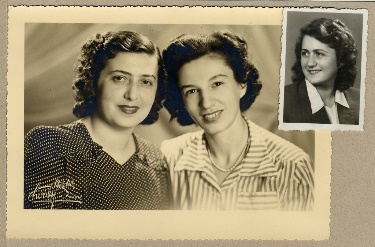 Portrait of Sonia Aronowicz with her sister-in-law Miriam Rykles and her friend Minya Varecklhad (in top right photo). Poland, circa 1946.
Source: Family collection.
Dress prisoner uniform worn by Sonia Aronowicz. Poland, 1943-1945.
Between 1943 and 1945, Sonia was interned in many concentration camps in Latvia and Poland. She survived a death march and was eventually liberated by Soviet soldiers in Poland.
© Montreal Holocaust Museum